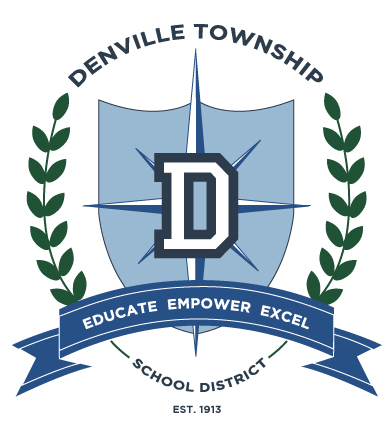 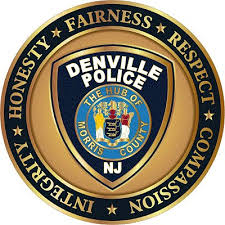 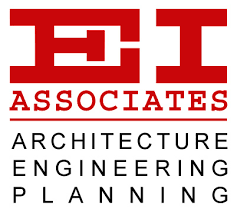 www.eiassociates.com
EI Contact: Brian Donnelly 973-775-7777 ext. 127
Michael Wozny
VP - Educational Projects
EI Associates

Jerry Marinelli
Director of Facilities & Security Denville Schools
Former Police Chief

Dr. Steven Forte
Superintendent Denville Schools
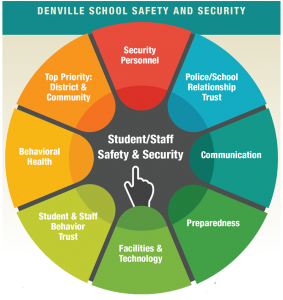 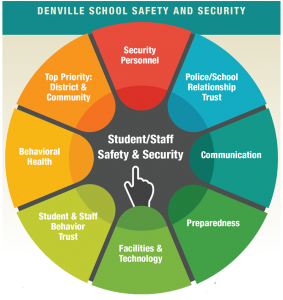 Background and why is this so important?
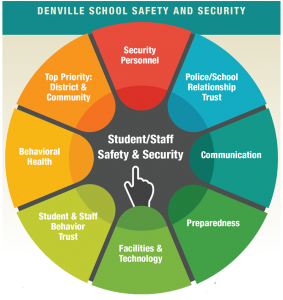 Quotes

“Take 10 seconds each day to think about what you would do if…”
Myths & Obstacles“It can’t happen here”“If you can’t do everything don’t do anything”
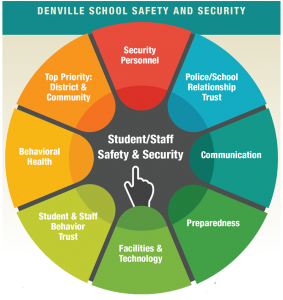 Top Priority- district and community
Number one priority for all is to provide safe places to learn.
Consider schools not like a prison more like a castle…  beautiful but secure
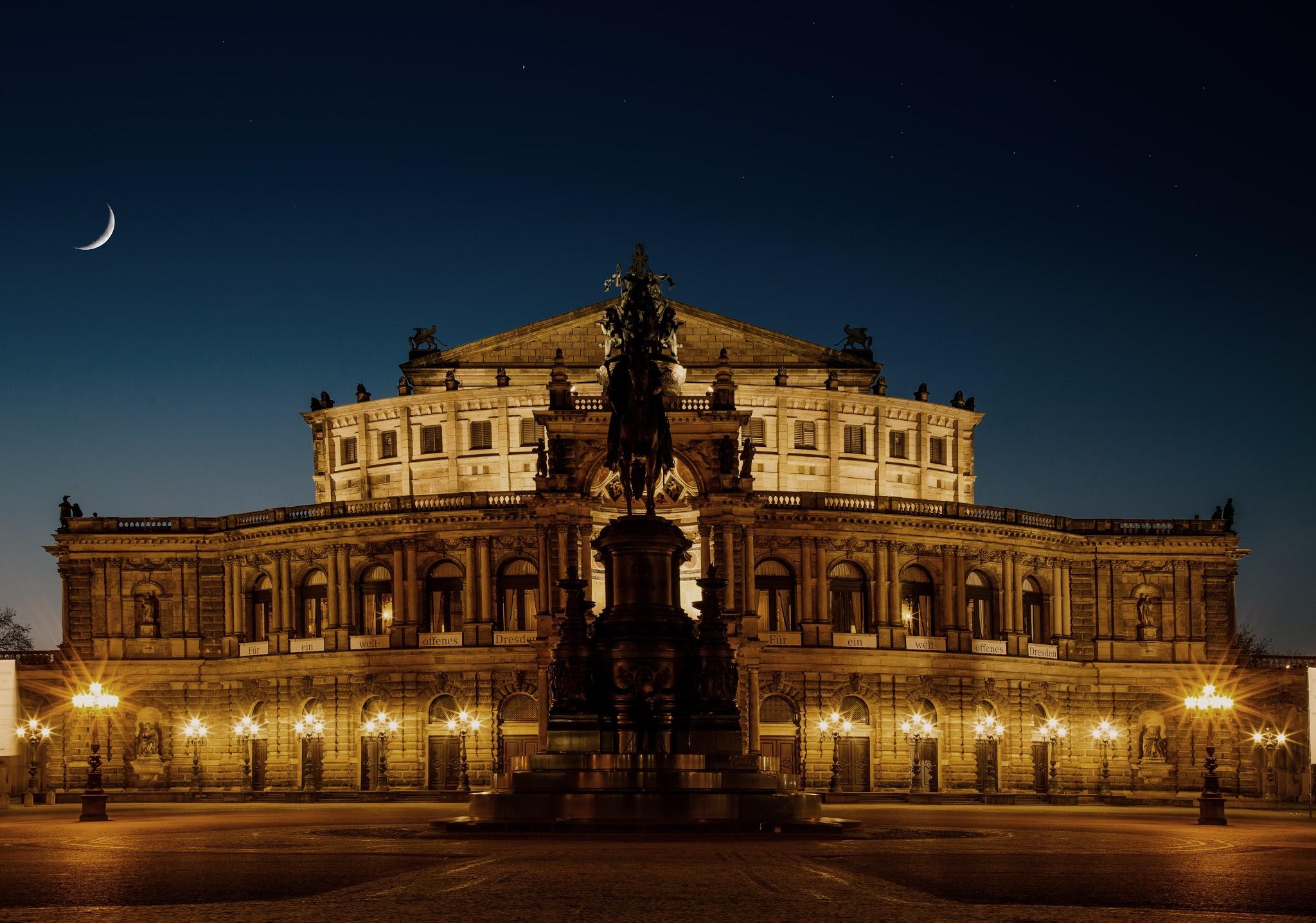 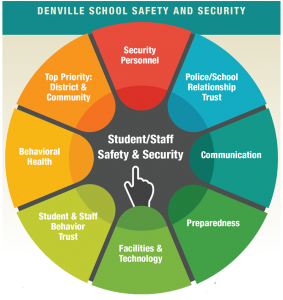 Identify personnel who will collaborate effectively
“Remember it may not be you and that is OK”
Police School- Relationship and Trust
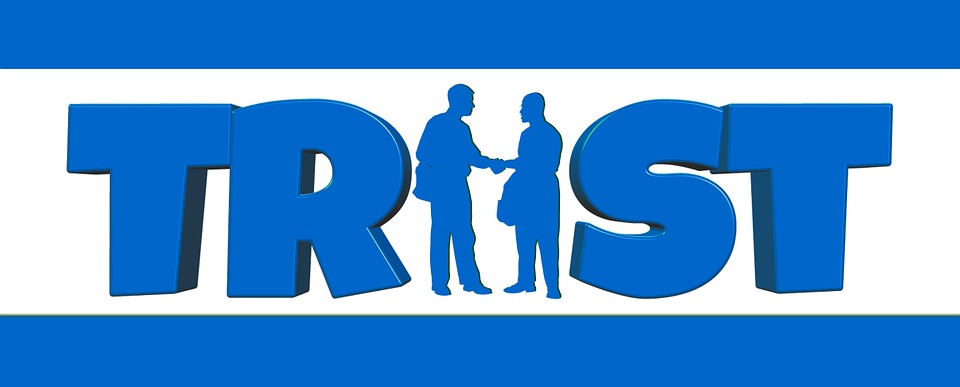 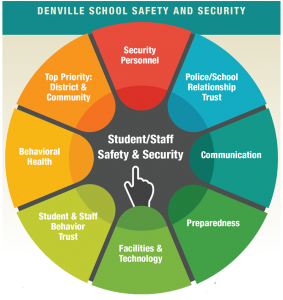 Communication
Communicate to all stakeholders
Communicate Collaboratively- letters and presentations as a team, police and schools 
Reassure public that safety and security is Priority #1
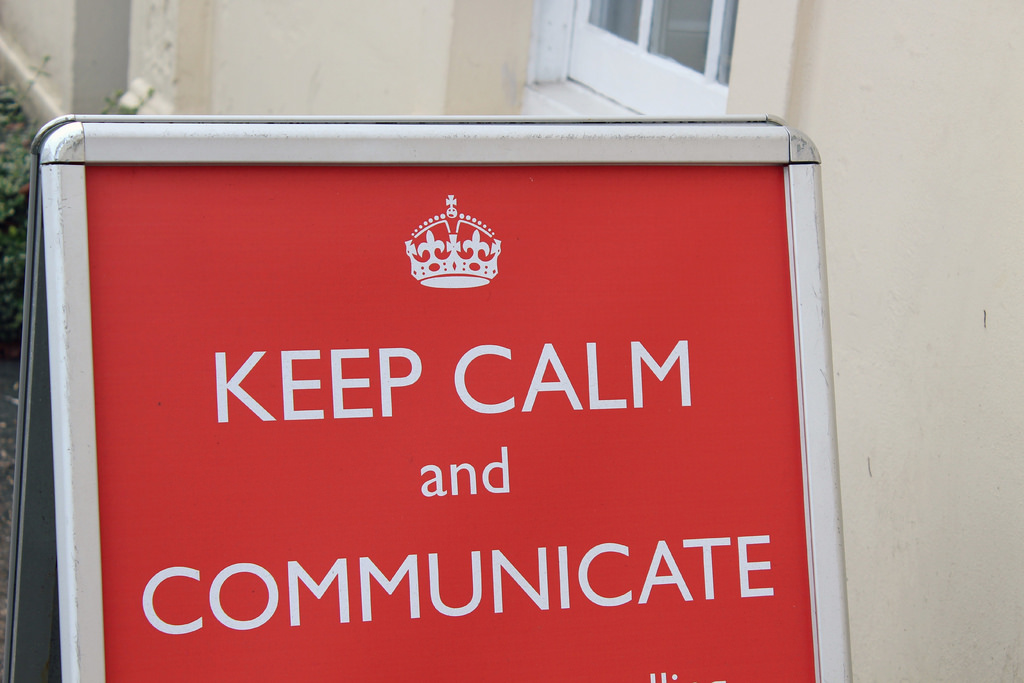 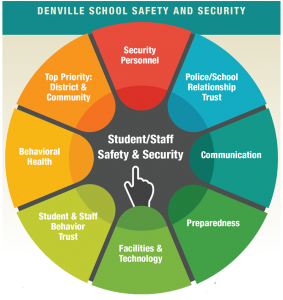 Student and Staff Behavior and Trust
Lock doors
No propping doors open
Buy-in from staff and students 
Students and staff sharing information
Visitors- “State your name and purpose for your visit” everytime.
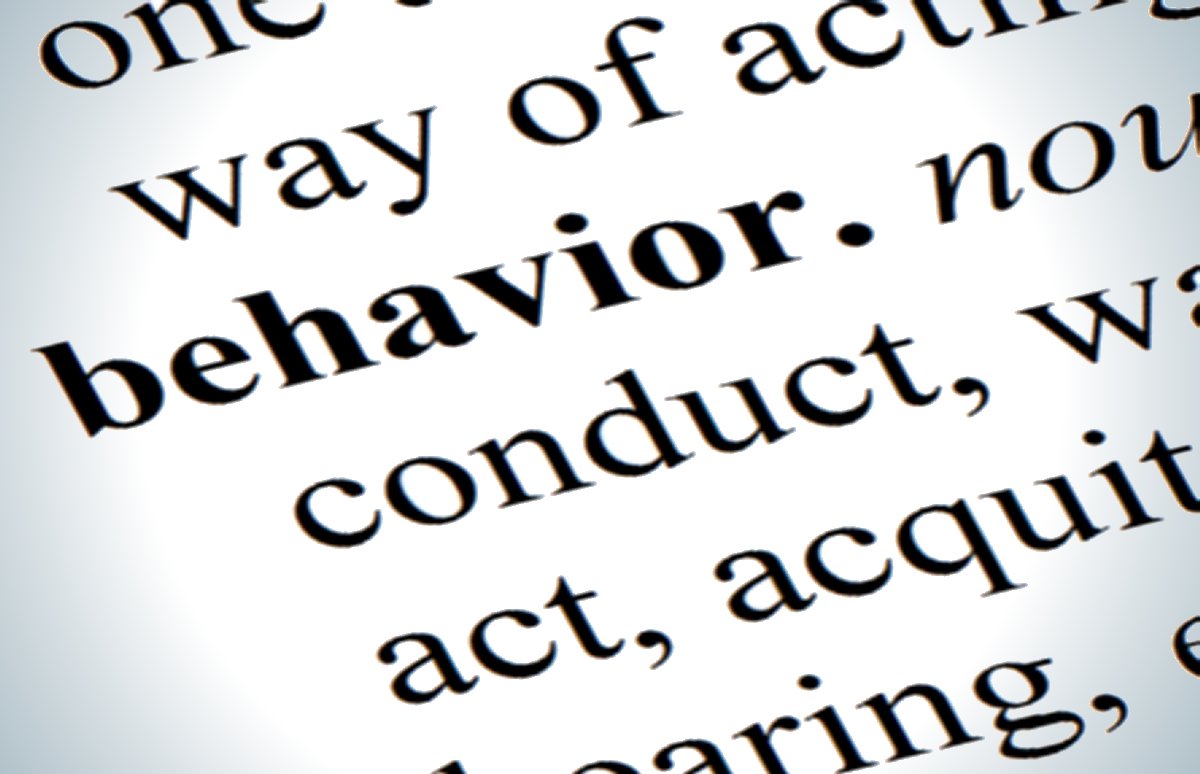 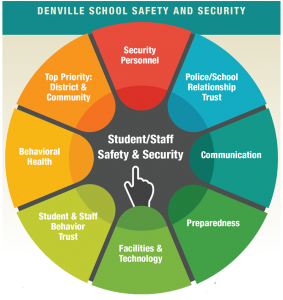 Facilities and Technology
Lock doors
Harden target
Communication Systems
Cameras
Vestibules
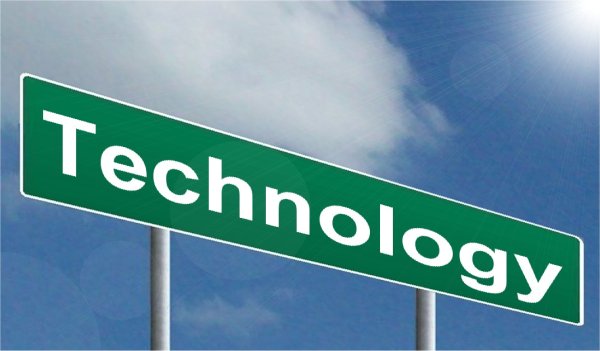 Facilities and Technology
Remote Office:
Office Not Adjacent to Vestibule
Indirect Communication
Vestibule Shared By Authorized Users and Unprocessed Visitors
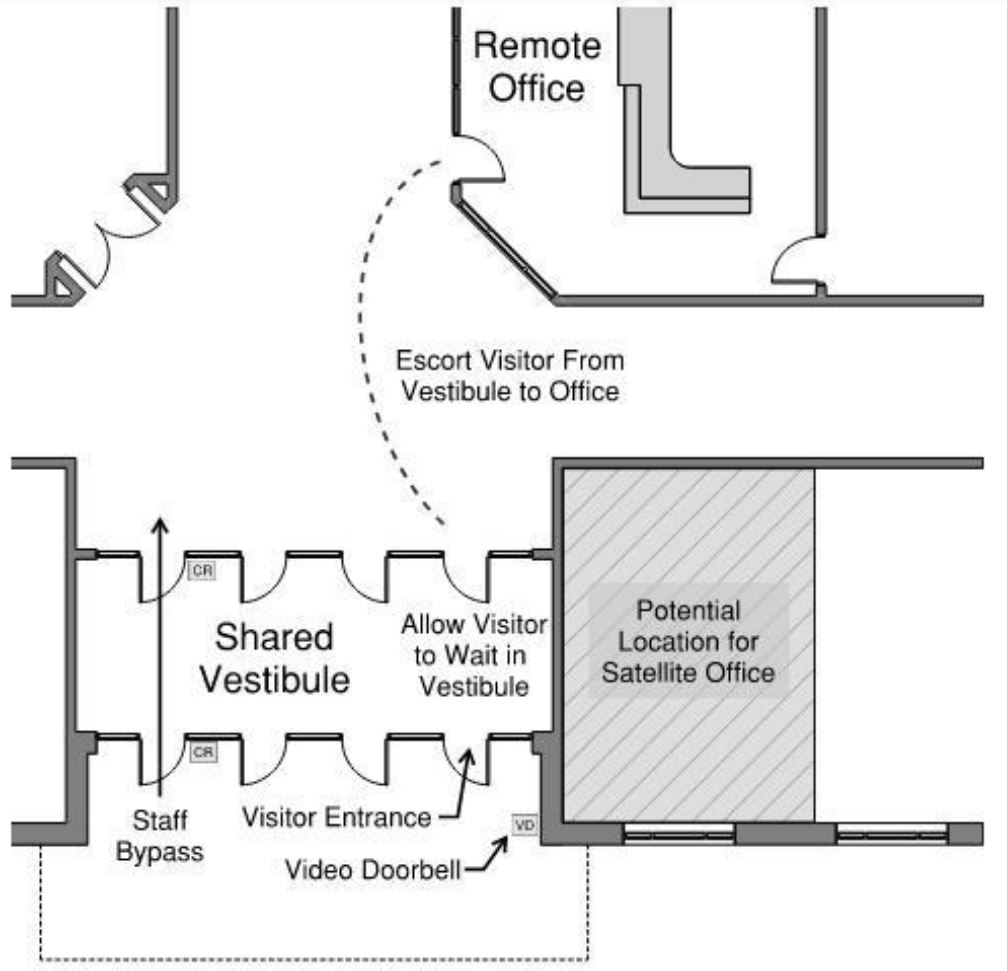 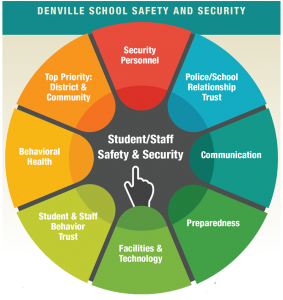 Facilities and Technology
Semi-Secure Vestibule:
Office Adjacent to Vestibule with Direct Contact
Vestibule Shared By Authorized Users and Unprocessed Visitors
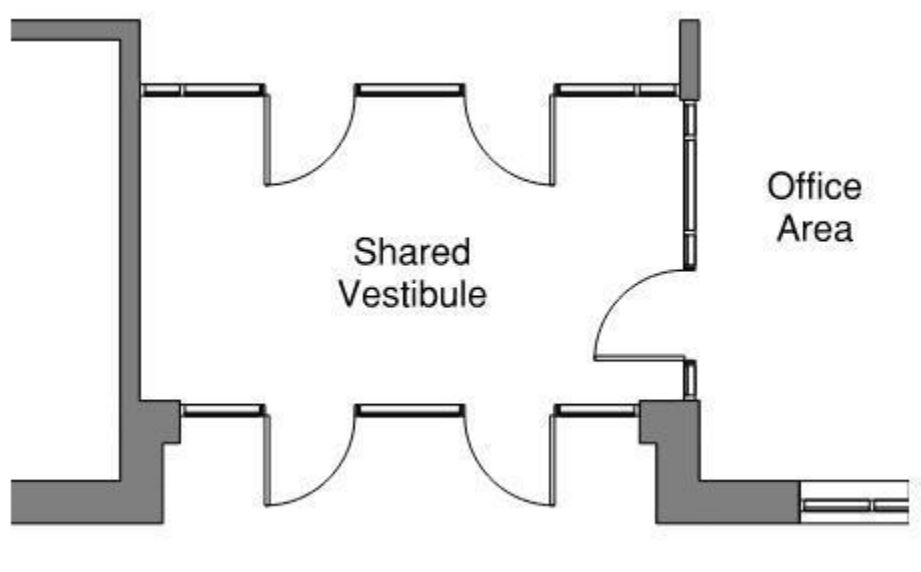 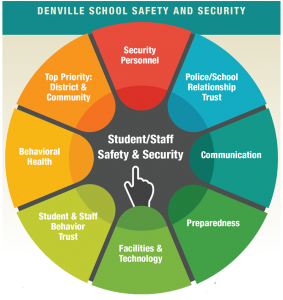 Facilities and Technology
Fully-Secure Vestibule:
Office Adjacent to Vestibule with Direct Contact
Secure Vestibule Separate from Authorized Users
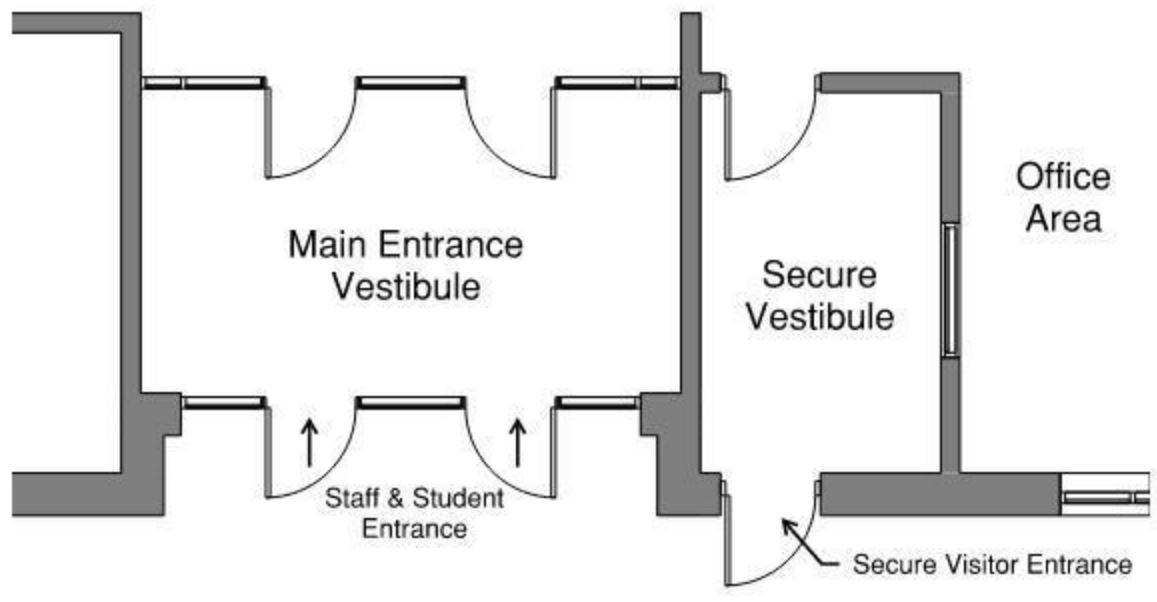 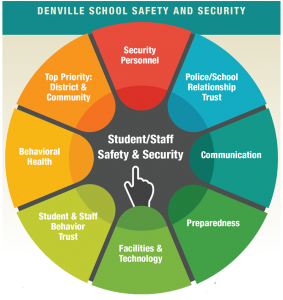 Facilities and Technology
Secure Visitor Entry Center:

Fully-Secure Vestibule
Office Adjacent to Vestibule with Direct Contact
Secure Vestibule Separate from Authorized Users
Secure Waiting Area with Access to Conference Room and Restroom
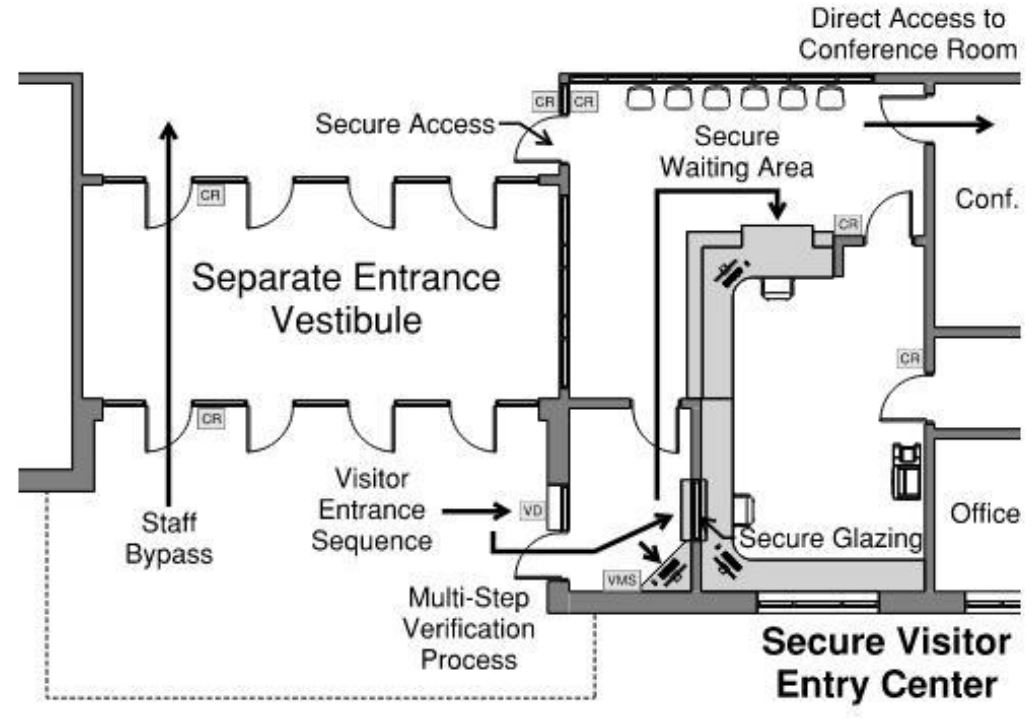 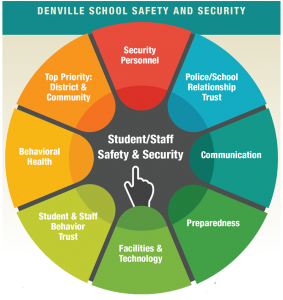 Exterior
Considerations
Balance Security and Welcoming School Environment

Identifiable Main Entrance
Signage
Clear Sight Lines - Observable Approaches
Secured Utilities
Site Lighting
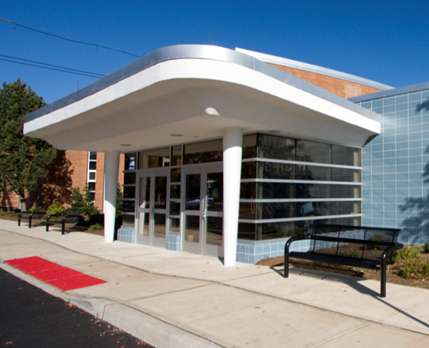 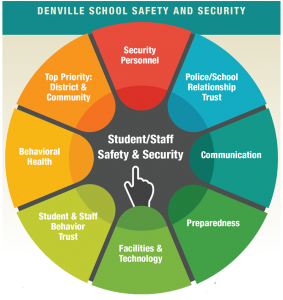 Interior
Considerations
Identifiable Main Office

Drop Off Bins
Interior Window Treatment
Durable Interior Walls
Refuge Areas
Supervision Vantage Points
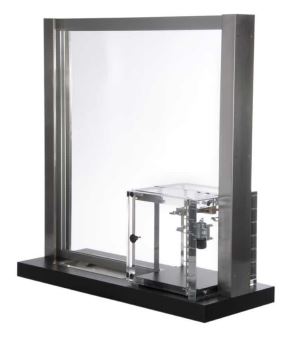 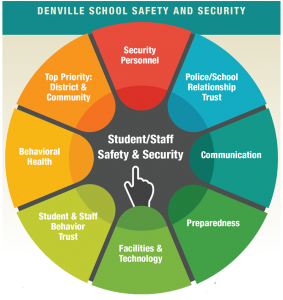 Preparedness
Professional Development
Drills
Provide options (Run Hide Fight, ALICE, etc.)
Evaluate and revise 
Reunification Plan- Morris County CCM
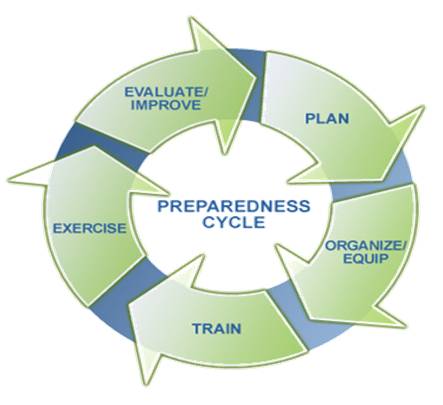 HIB- Anti-bullying 
Identify problems before they happen- security training from the behavioral angle 
Threat assessments- policy
Work with local behavioral health centers (outsource & in-house)
Don’t second guess your staff
Require a thorough evaluation prior to returning and district signed form
Follow up- what will be done when the individual returns to school?
Behavioral Health
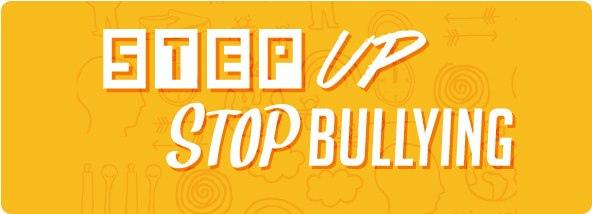 Security Personnel
Security- Armed-Unarmed
Police- Class III
Sole responsibility is security of staff and students.
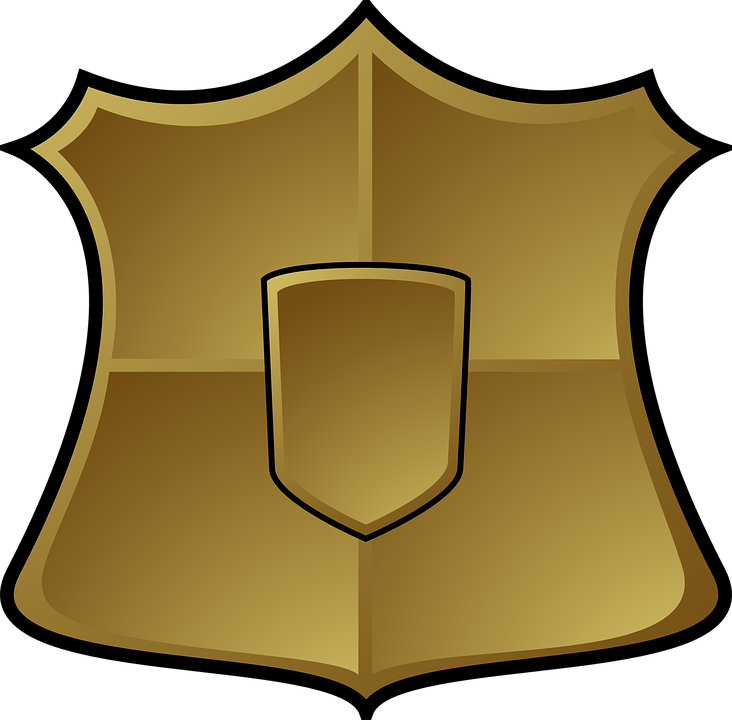 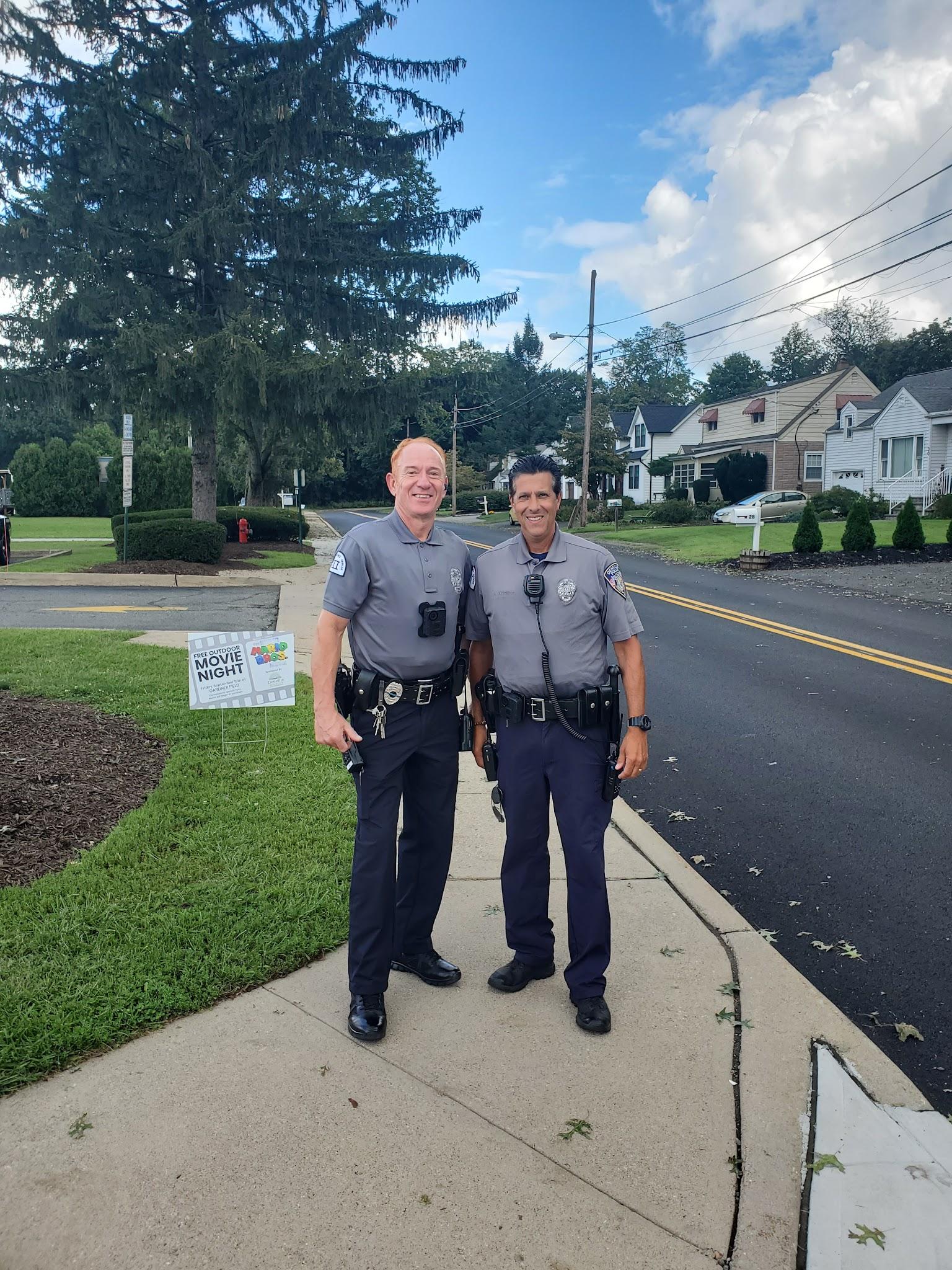 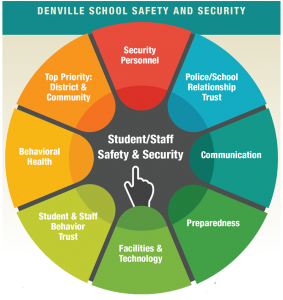 From a January 2023 survey of NJ Superintendents: 262 responses.

What % of NJ districts have...

Armed security personnel?
No security personnel? 
Contracted with outside providers for mental health?
Security cameras?
Shatterproof or ballistic glass?
Hired external security experts?
Have installed some type of security vestibule?
Activity: write down your answers.
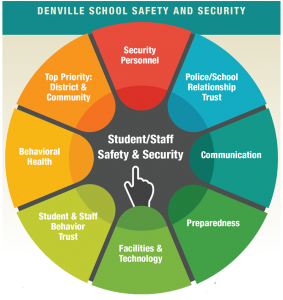 NJASA Security Report May 2023
Key Takeaways
January 2023 Survey of NJ Superintendents 262 responses. 
57% of the 262 respondents reported having armed security personnel. 
Approx 20% have no security personnel. 
70% of respondents have contracted with outside providers for mental health.
99.2% have security cameras. 
52.3% have shatterproof or ballistic glass employed in some manner. 
65% have hired external security experts in some capacity.
77% have installed some form of security vestibules.
The vast majority of Chief School Administrators and Superintendents cited safety and security as their most pressing priority regarding training.
A more comprehensive and exhaustive guide is needed to replace the 2015 school security task force report.
Legislative support for school safety and security infrastructure and personnel upgrades is needed.
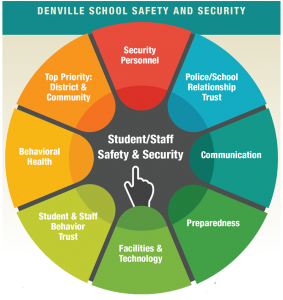 ContactsMichael Wozny
michael_wozny@eiassociates.com 
Jerry Marinelli
gmarinelli@denville.org 
Steve Fortesforte@Denville.org


Reference: School Security Redefined, NJSBA 2018
Questions?
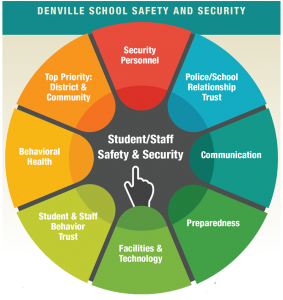 NJASA Report of School Security May 2023
NJASA Report of School Security May 2023- Summary
NJSBA 2018 School Security Redefined
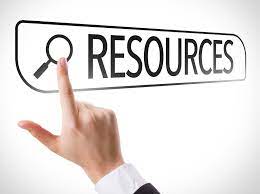